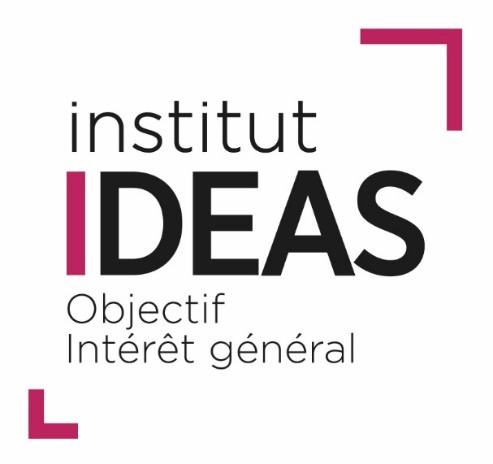 Mettre le LOGO et utiliser la charte graphique de l’organisme candidat
Présentation de l’Organismecandidat au renouvellement du Label IDEAS
Déroulement du passage devant le Comité Label d’une organisation candidate au renouvellement
Temps estimé : une heure trente minutes par organisation

Introduction par le Président du Comité Label

 Présentation effectuée par les représentants de l’organisme (3/4 personnes max) et les Conseillers IDEAS (pour la dernière slide) : 20 minutes maximum 
	Le support de la présentation ne doit donc pas dépasser 12-15 diapos.

 Le Président du Comité anime les débats
Echanges avec le rapporteur du dossier
Echanges avec les autres membres du Comité Label

		Les représentants de l’organisme quittent la salle

Synthèse du rapporteur et délibération des membres

		Retour des représentants de l’organisme dans la salle

Annonce de la décision par le Président du Comité
Présentation de l’organisme
Rappel historique

Rappel Vision Mission Valeurs

Les missions principales

Le contexte (positionnement de l’organisme dans son écosystème, éléments de différenciation…)
3
Présentation de l’organisme
Changements majeurs intervenus
 depuis la délivrance du dernier Label

Gouvernance
	CA, Bureau, Comités spécialisés 

Richesses humaines
	Organigramme, évolution des RH salariés, bénévoles,…

Missions nouvelles 

Autres changements majeurs…
4
Présentation de l’organisme
Situation financière

Evolution du modèle socio-économique
(Nouveaux financeurs, développement de nouvelles sources de financements, partenariats…)

Evolution sur 3 années 
 Ressources par type :
 Subventions, Dons, Legs, Cotisations, Ventes ou prestations…

  Emplois par type :
Missions sociales, Frais de fonctionnement, Frais de collecte…
5
Présentation de l’organisme
Stratégie à 3 ans

Présentation des enjeux majeurs pour l’organisme et du plan stratégique à moyen terme pour y répondre
6
Renouvellement du Label
Impact de la démarche d’accompagnement
et du Label sur l’organisme
Sur le fonctionnement interne 
Exemples :
 La stratégie
 Le rôle du comité d’audit et le contrôle interne
 La  maîtrise des risques
 Le pilotage de l’organisation
les finances  
le suivi des projets majeurs
les RH
L’évaluation des actions
Autre…
7
Renouvellement du Label
Impact de la démarche d’accompagnement
et du Label sur l’organisme
Autres résultats/conséquences :
Exemples

L’implication des administrateurs, 
Le renouvellement des compétences des administrateurs, 
Le dialogue élus/salariés, 
La transmission au sein de l’organisation
Autre…
Vis-à-vis des partenaires
 La communication faite autour du Label
 Les résultats obtenus
8
Renouvellement du Label Diapos réalisées par les conseillers
Conclusions de l’analyse faite par les Conseillers IDEAS
  
 Graphique de situation vis-à-vis des 90 Bonnes Pratiques du Guide 

 Points forts 

 Points devant être améliorés

 Avis général des conseillers à l’issue de leur analyse
9